Тема урока:
 Решение простых арифметических задач и примеров
Цели:
1.Закреплять умения решать простые арифметические задачи и примеры в пределах 20

2. Развивать вычислительные умения и навыки, логическое мышление, память, математическую речь.

3. Воспитывать мотивацию к предмету.
Игра

 « Как живёте»
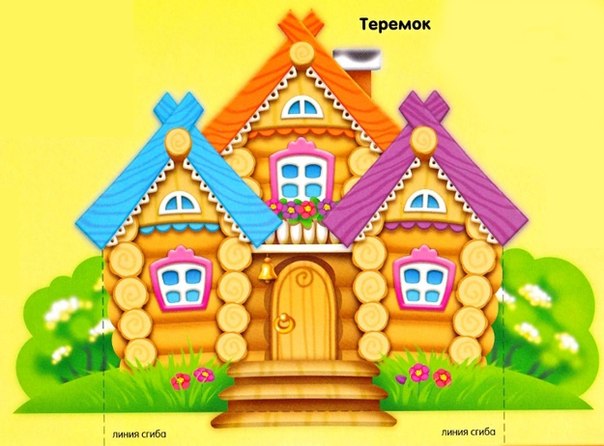 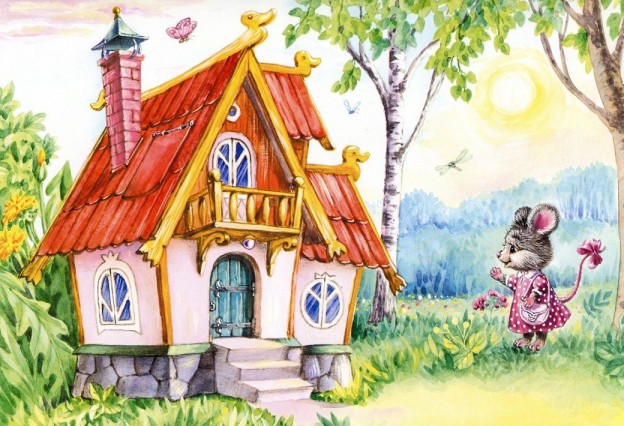 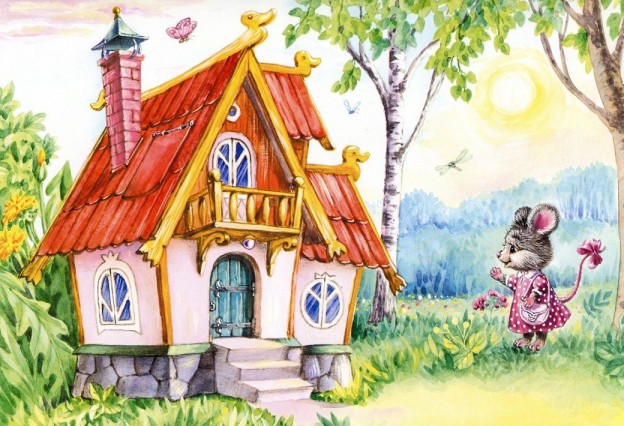 «В домик тот зайдёт,
Кто числа по порядку разберёт».
1 2 3 4 5 6 7 8 9 10
11 12 13 14 15 16 17 18 19 20
20 19 18 17 16 15 14 13 12 11 10


9  8  7  6  5  4  3  2  1  0
9   11   14
10   12   15
10   13   11
10   на  1
11
12   на   1
10 11  12 13  14  15  16  17  18  19  20
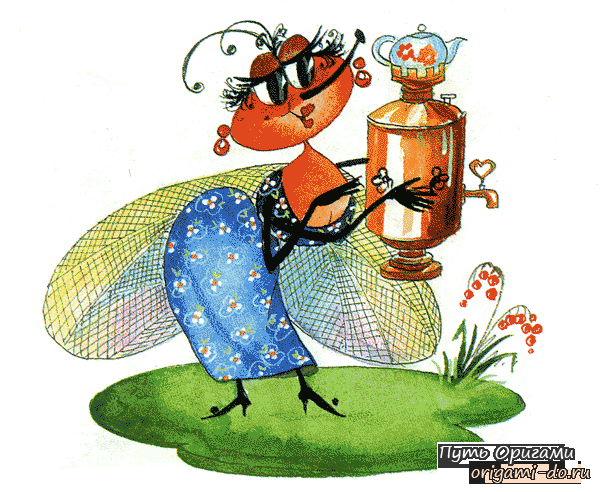 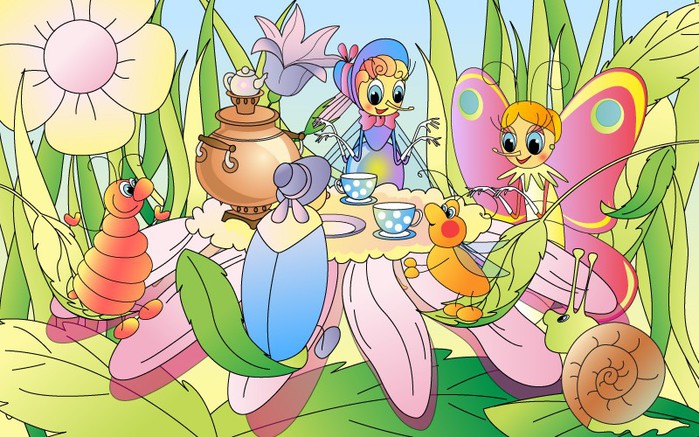 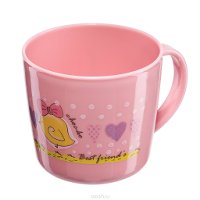 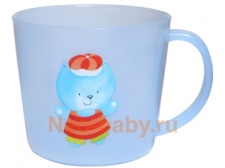 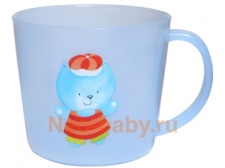 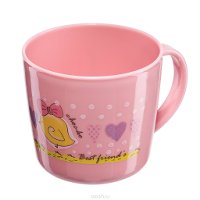 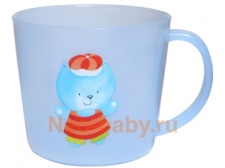 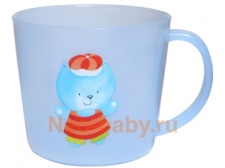 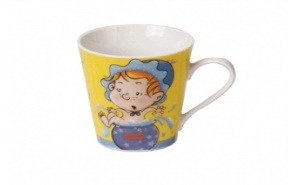 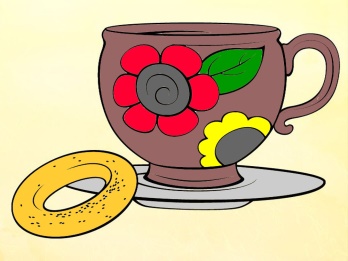 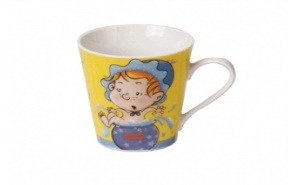 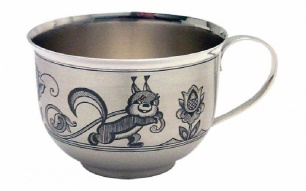 4  12  
   15    2
    11  20
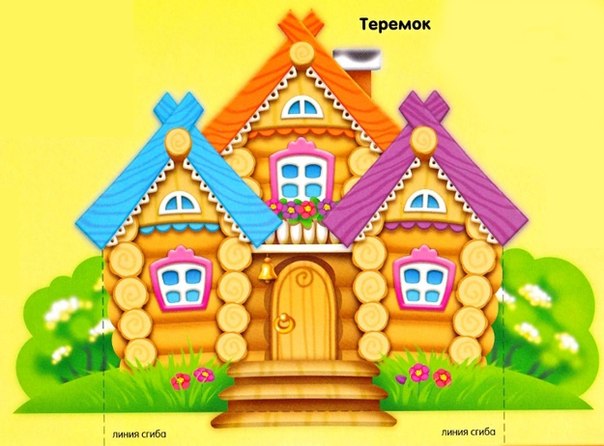 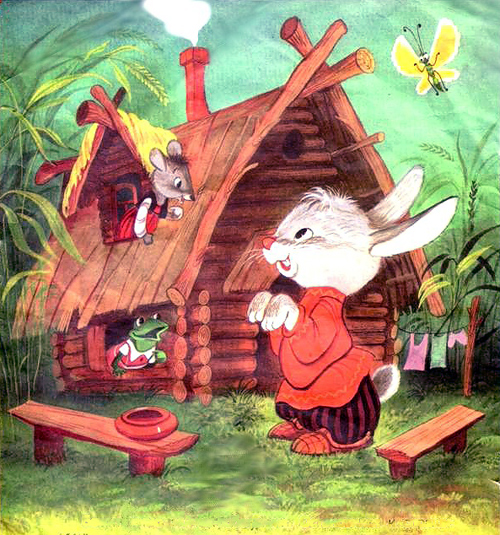 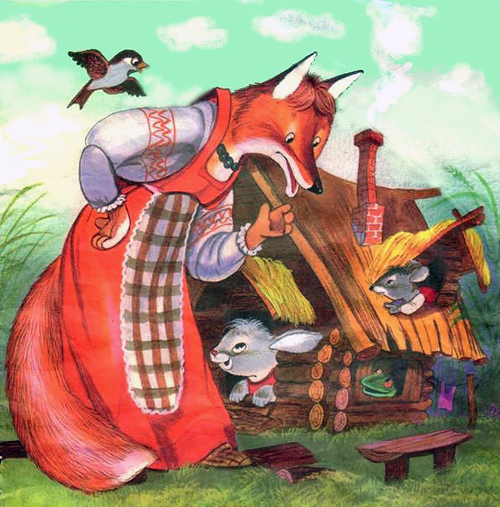 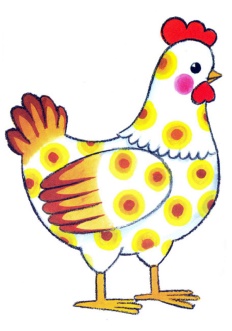 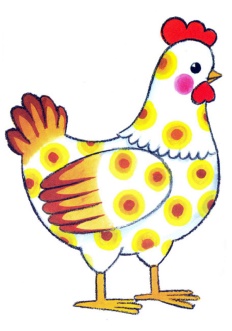 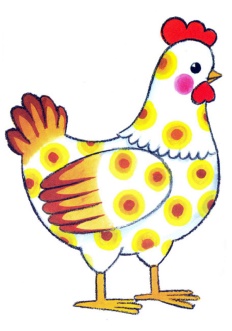 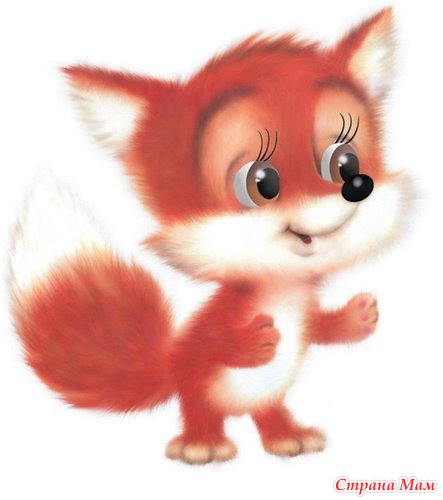 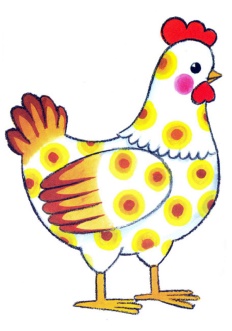 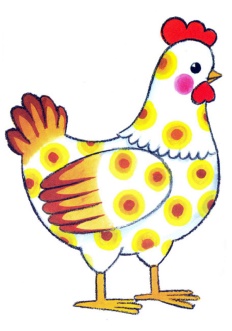 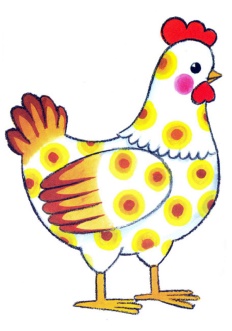 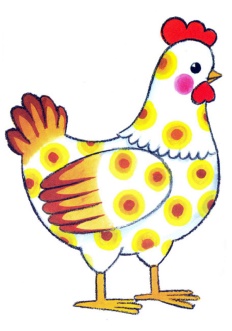 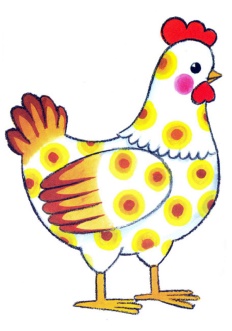 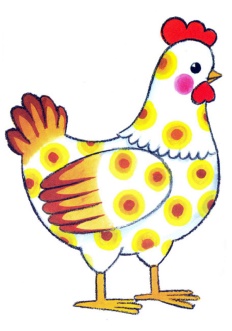 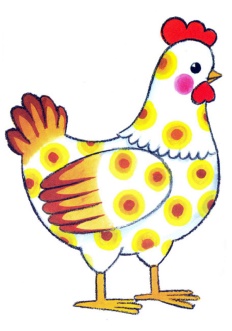 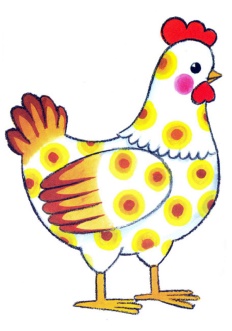 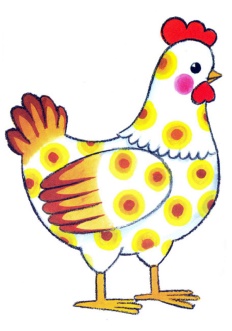 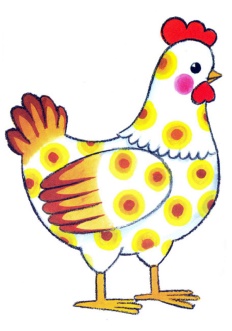 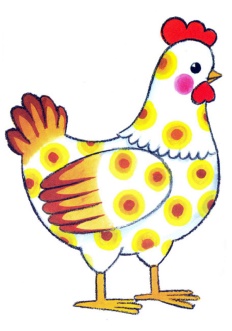 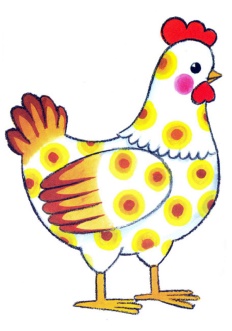 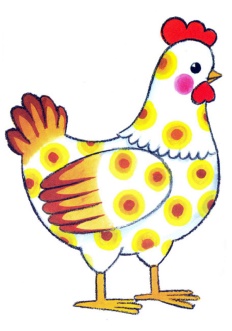 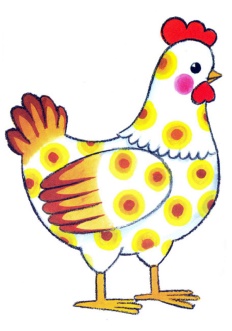 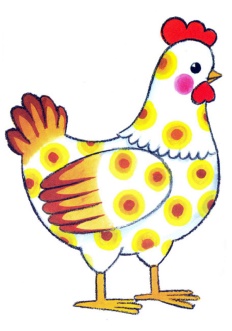 14 – 4 =
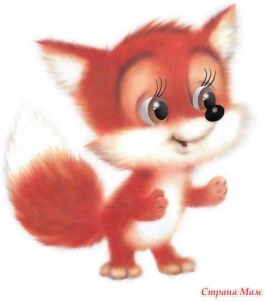 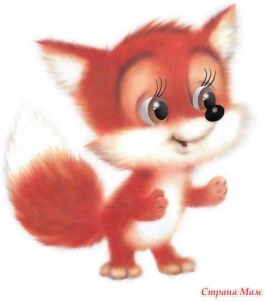 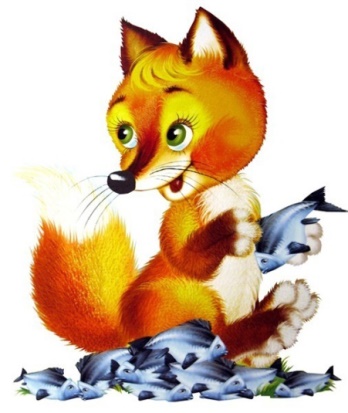 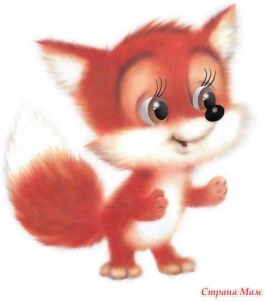 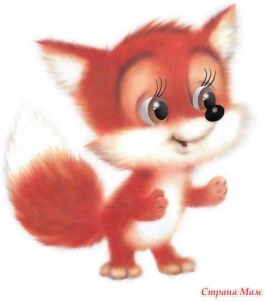 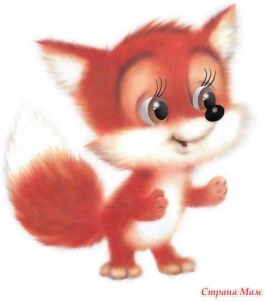 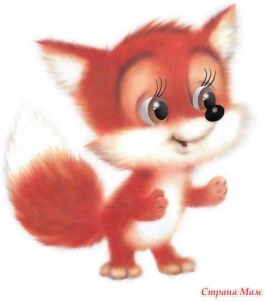 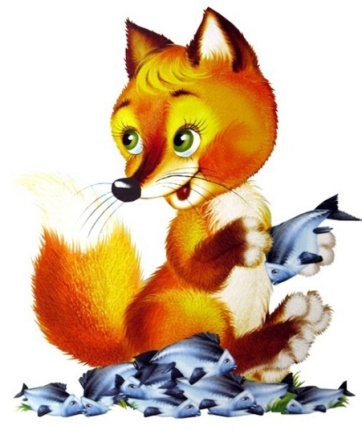 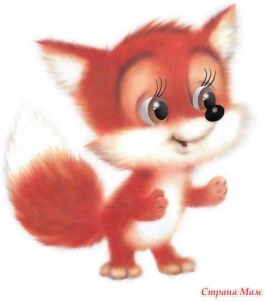 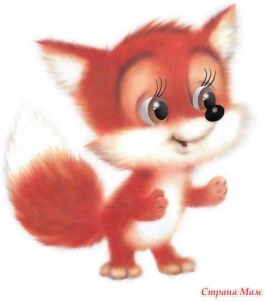 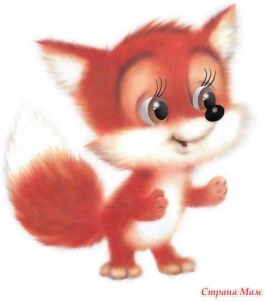 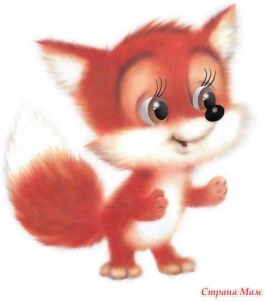 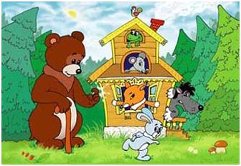 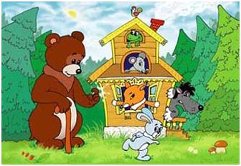 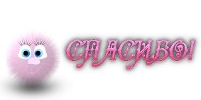